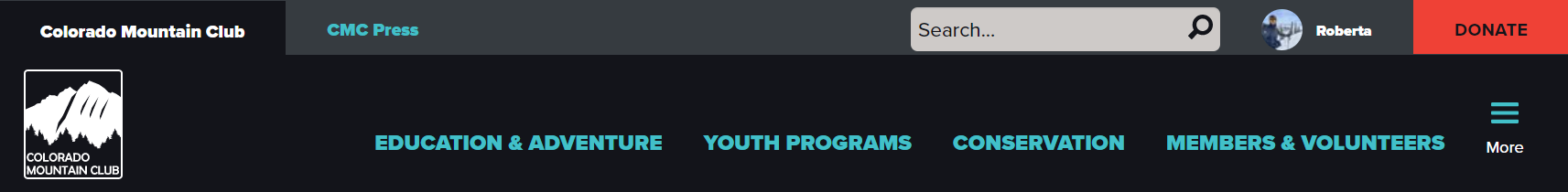 Website Tips & Tricks
Training 4
Making the most of your User Profile options
My Profile
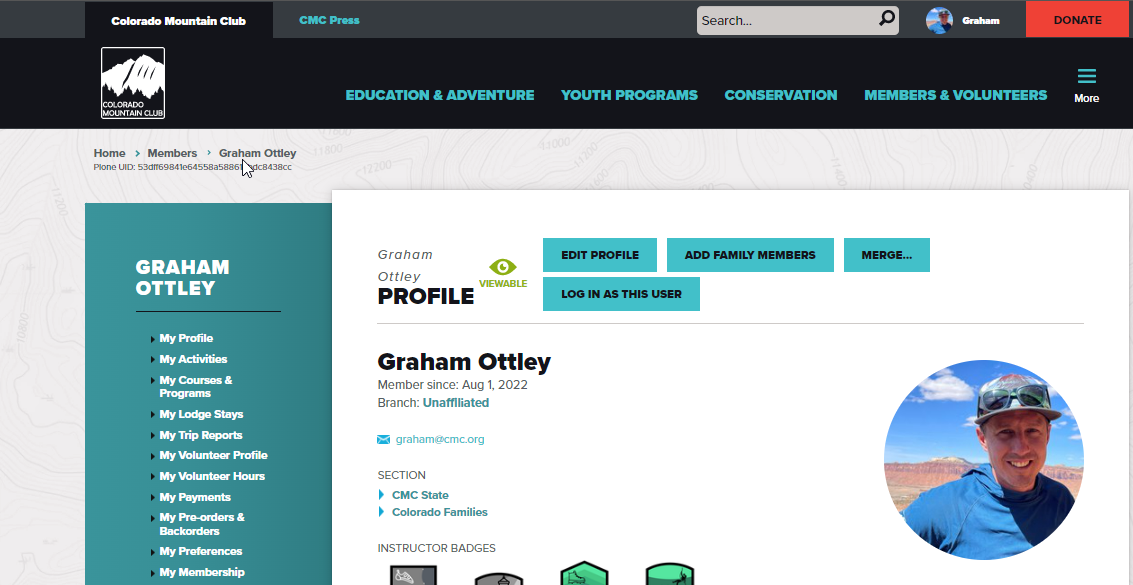 My Activities
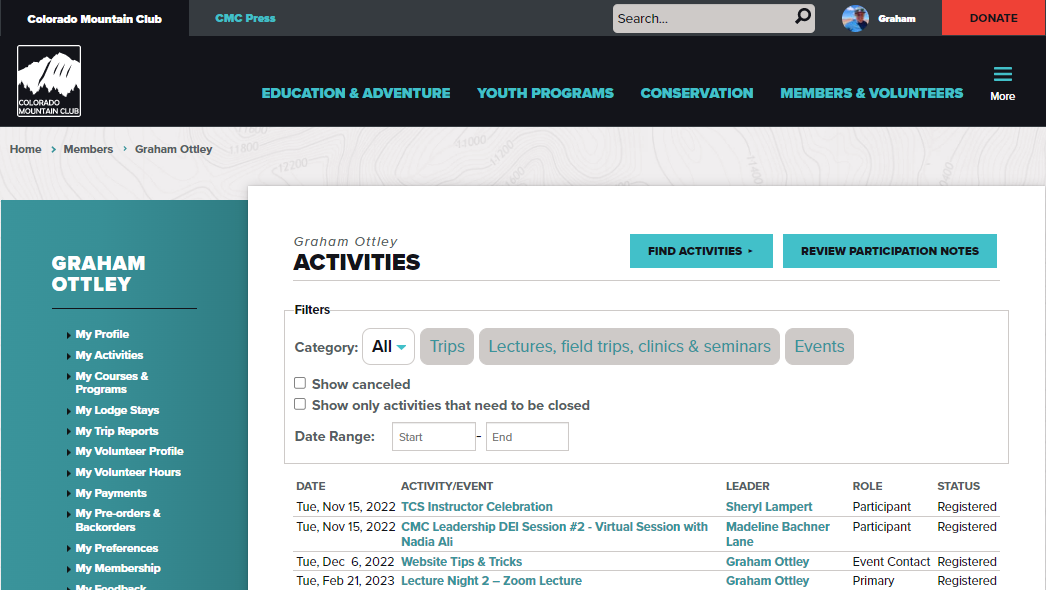 My Courses & Programs
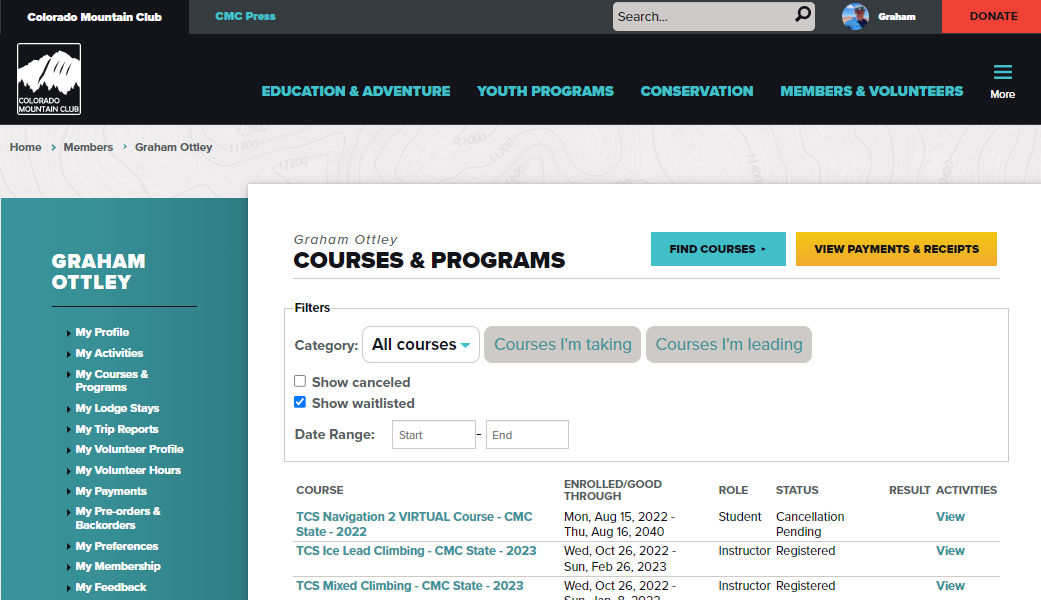 My Lodge Stays
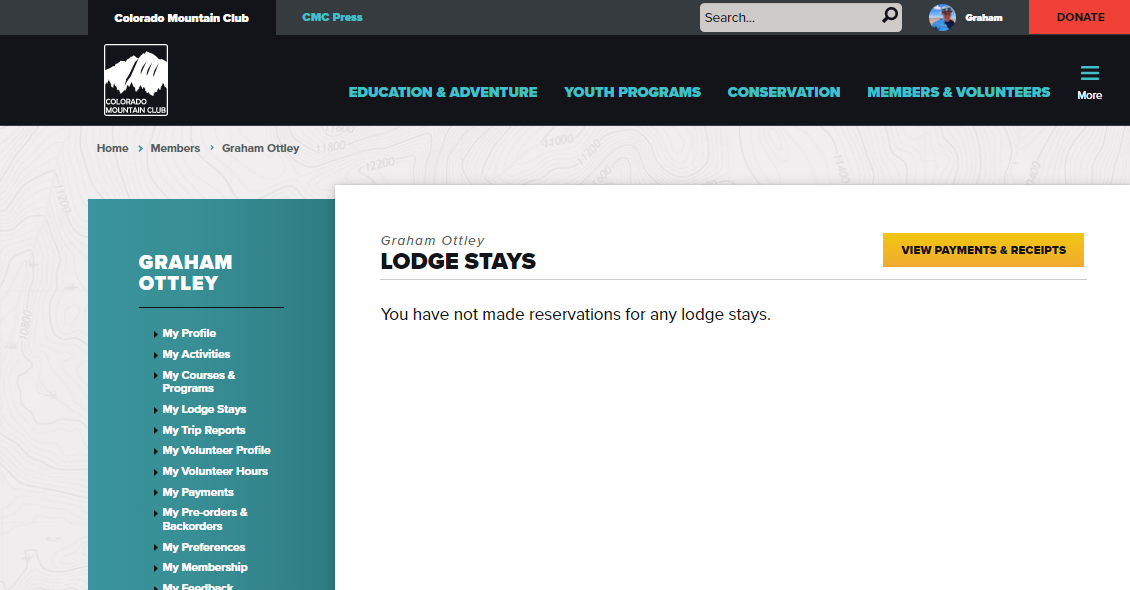 My Trip Reports
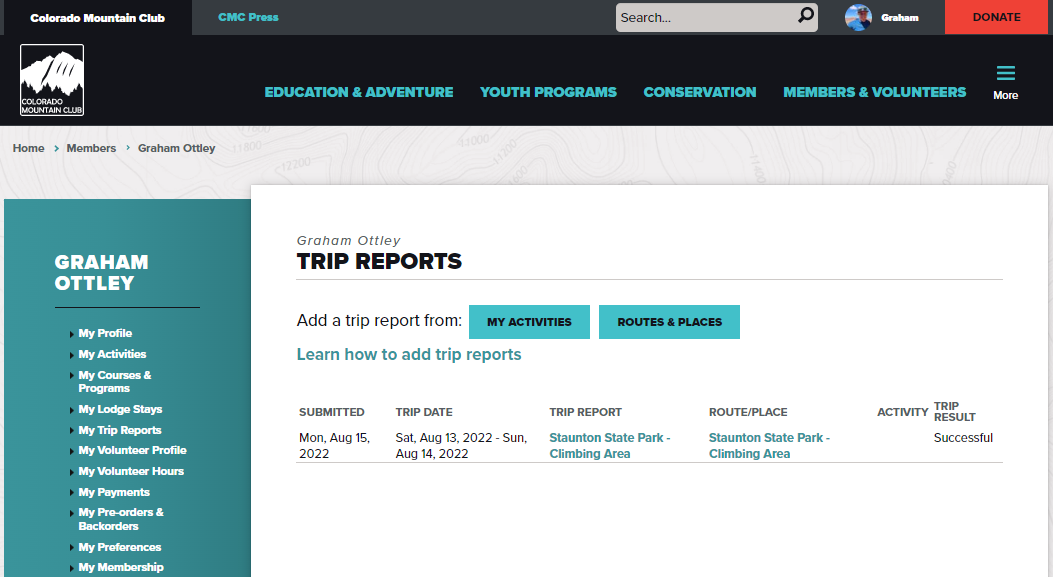 Volunteer Profile
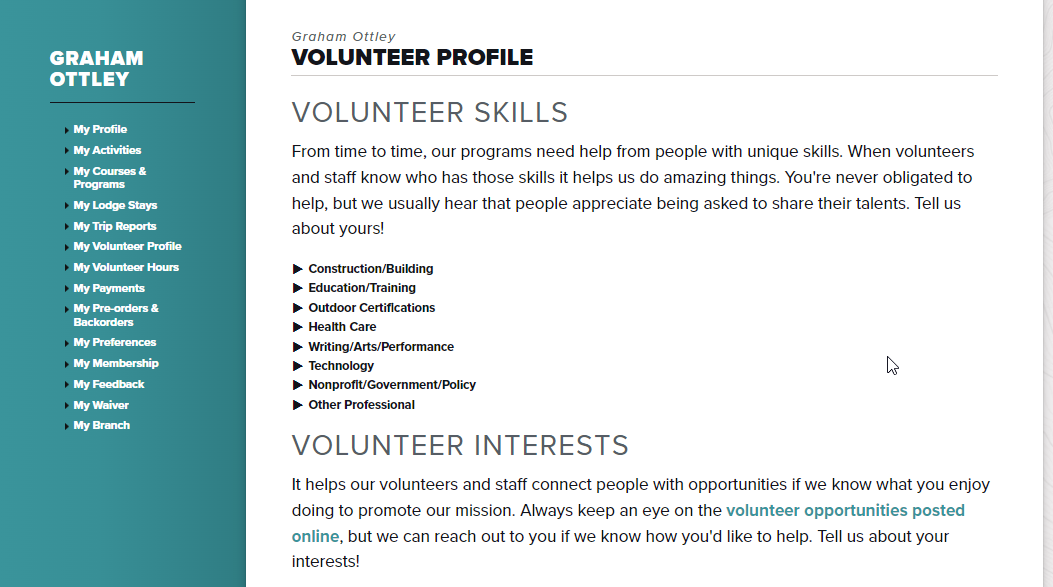 Volunteer Hours
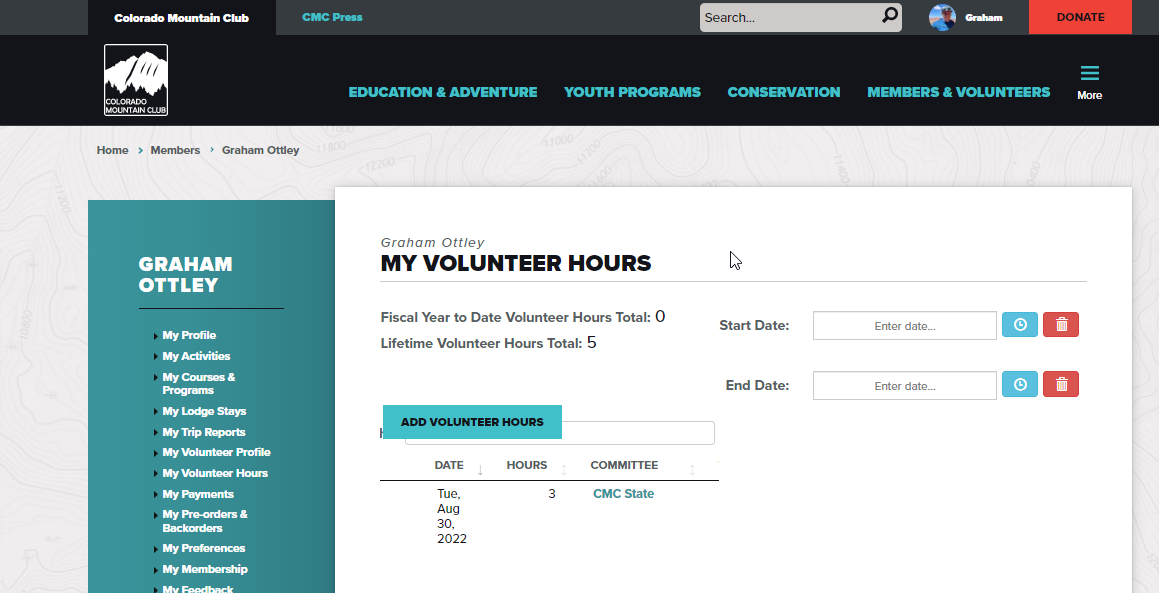 Payments
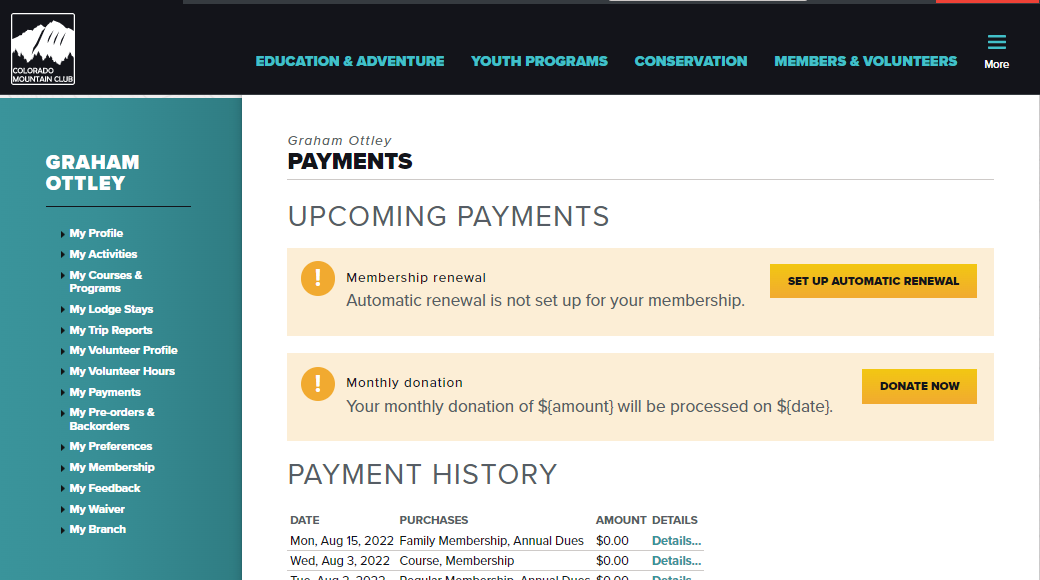 Pre Orders and Backorders
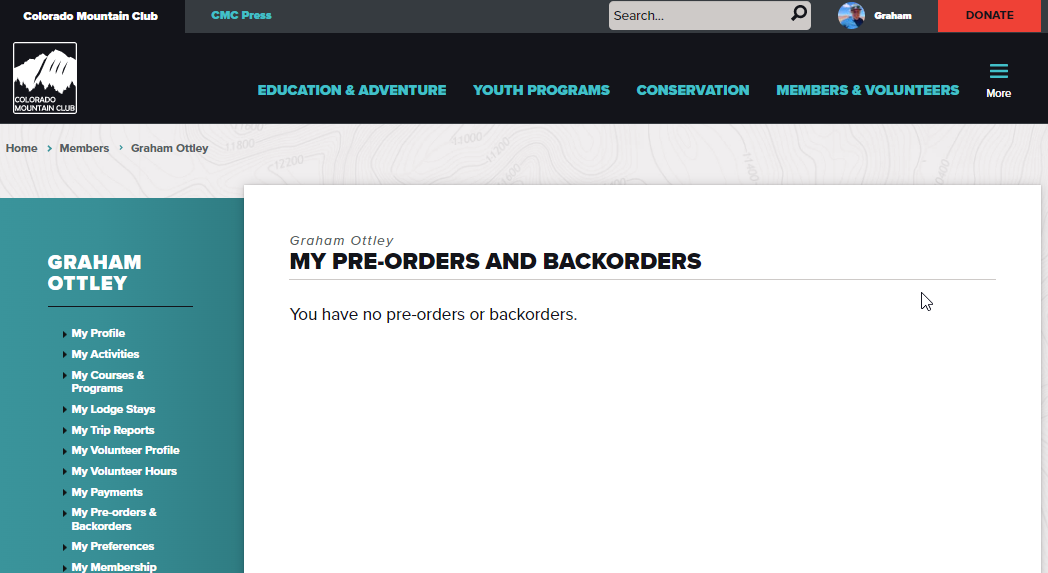 Preferences
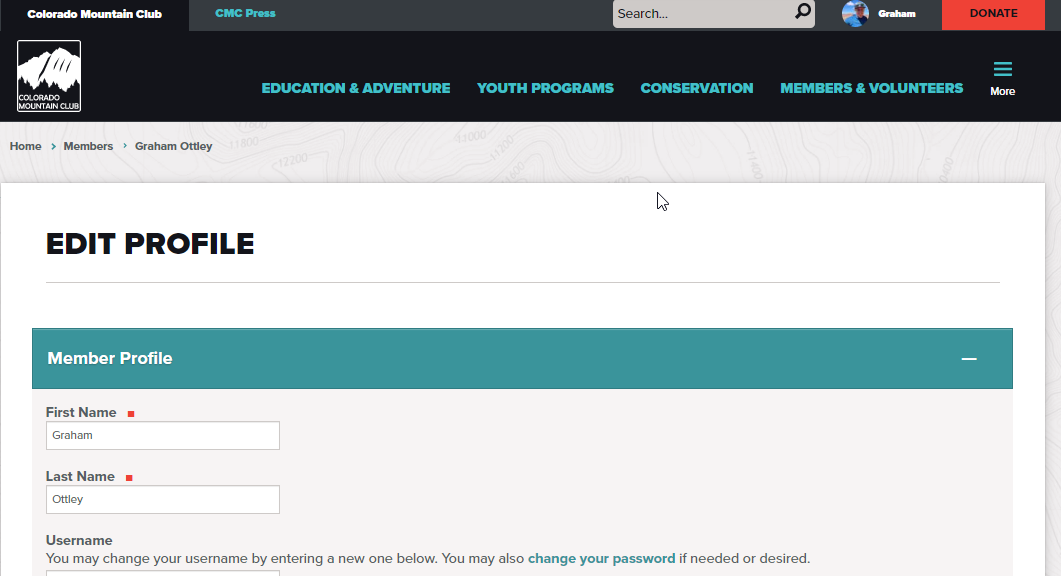 Membership
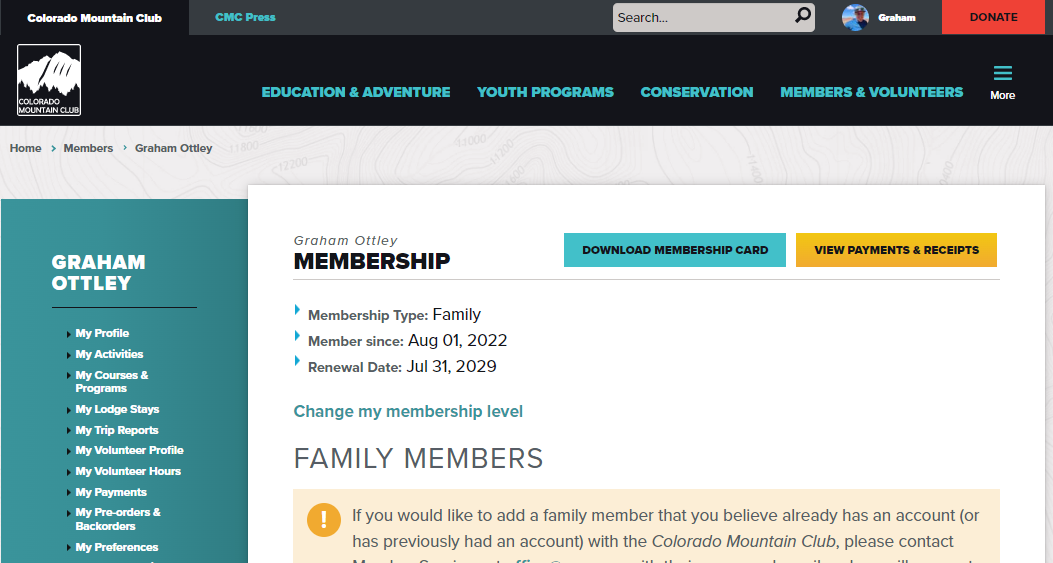 Feedback
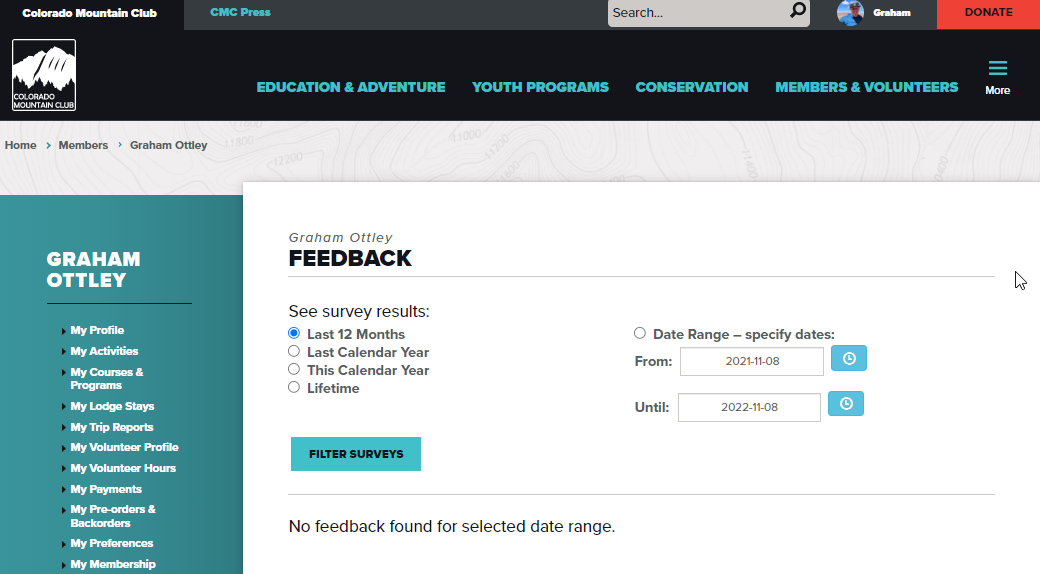 My Waiver
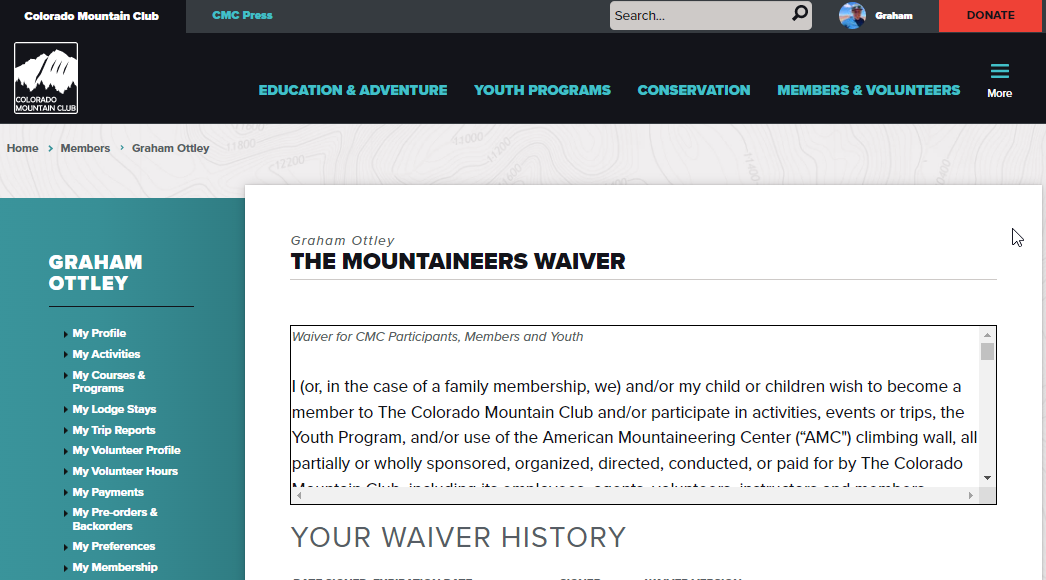 My Branch
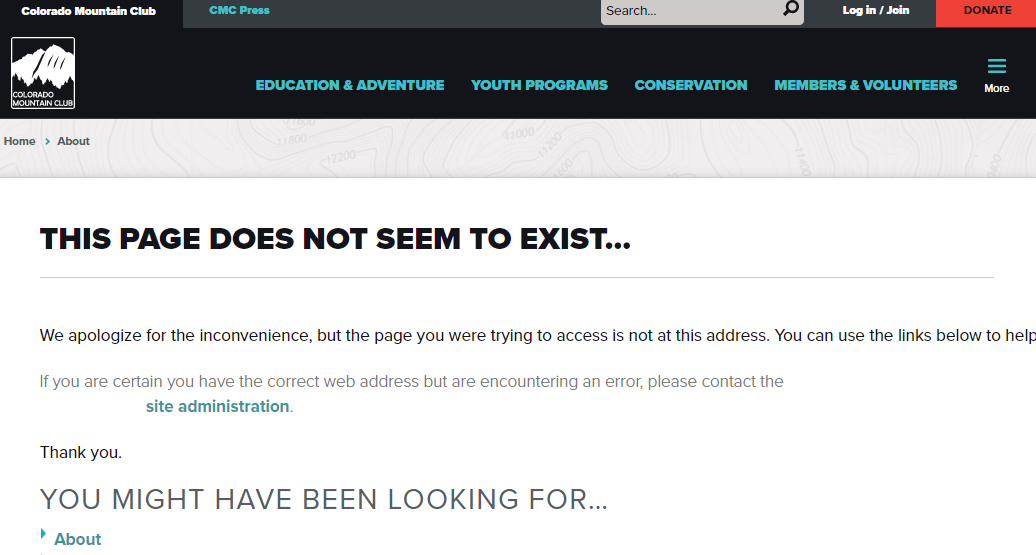 My Branch
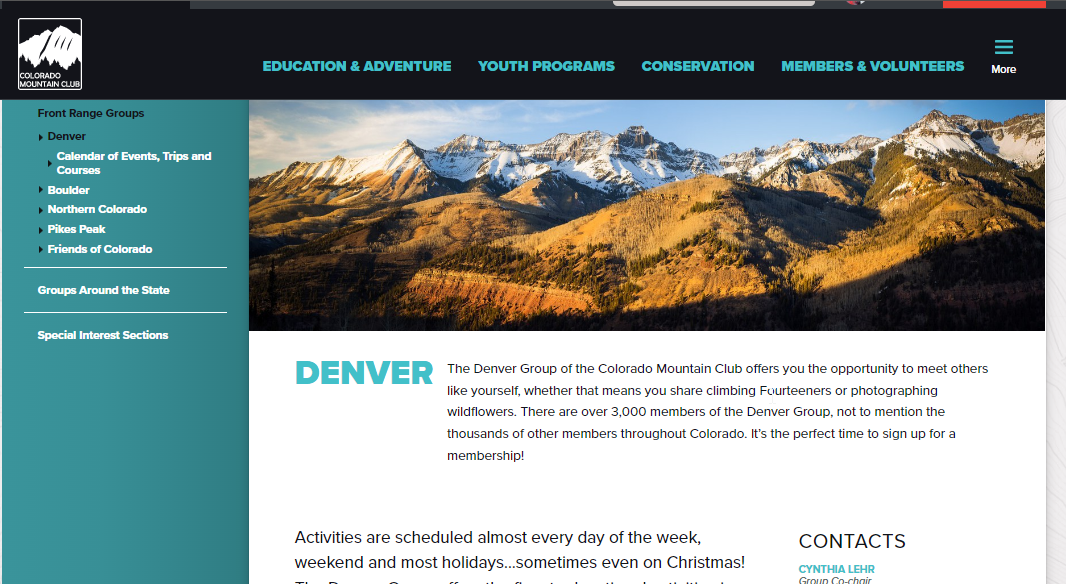 My Branch
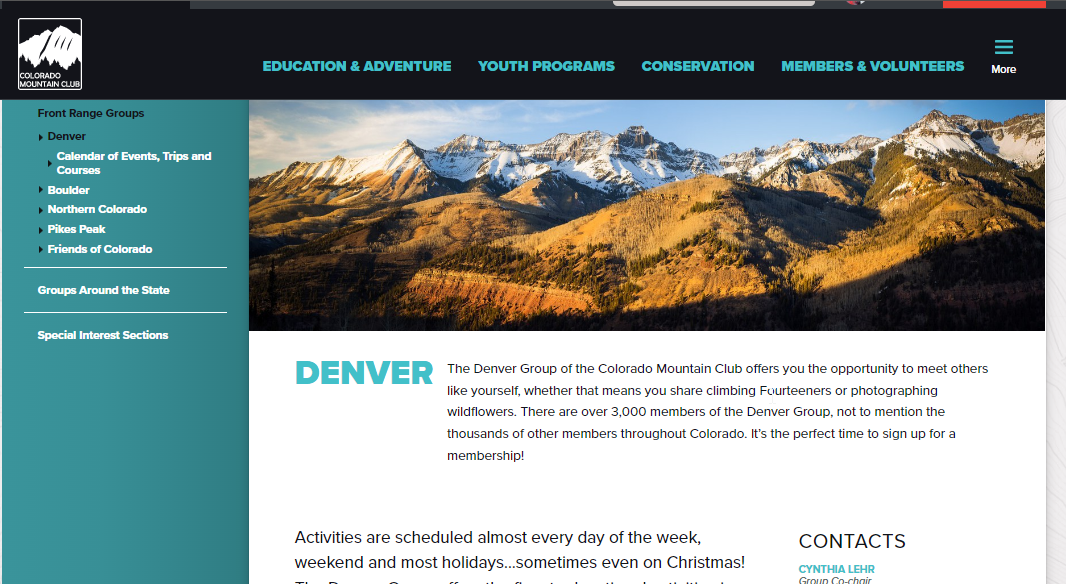 Questions
Other questions?
Questions
Q:
A:

Q:
A:

Q:
A: